品番:S2955
L・Aマグネットバー
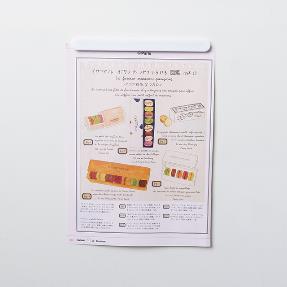 上代:\120(税込\132)
ロングエリアにどんな名入れもOK！
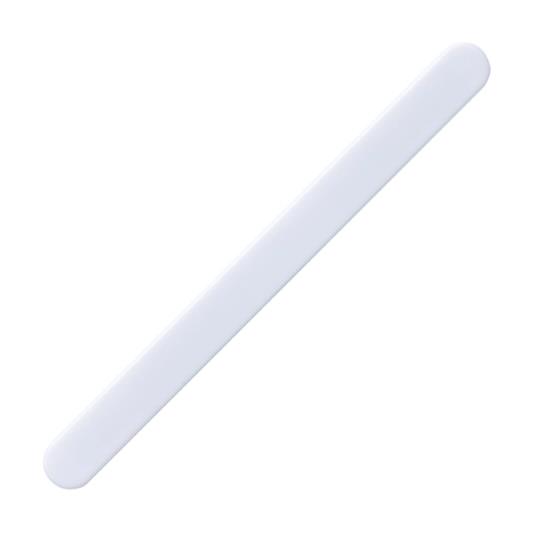 ■商品情報
memo
■名入れ範囲
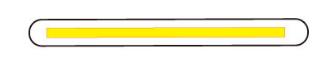 W160×H13mm